Divide & Conquer1 Kings 12-16
The great battle in this world is not for                                 land, oil, ideology, gold …
The great battle in this country …
The great battle is for the human heart.
… sin is crouching at the door.  Its desire is for you.  But you must master it.Genesis 4:7
Above all else, guard your heart, for everything you do flows from it.Proverbs 4:23
For out of the overflow of the heart, the mouth speaksMatthew 12:34, Luke 6:45
The enemy is like a roaring lion seeking someone to devour.1 Peter 5:8
… give your servant a discerning heart to govern your people and to distinguish between right and wrong …1 Kings 3:9
BE Heart         Smart
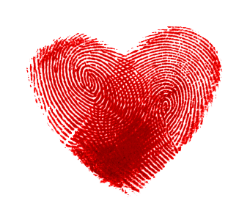 BE Heart        Smart
Rehoboam:

Northern Kingdom

Judah, Benjamin & the Faithful to the LORD
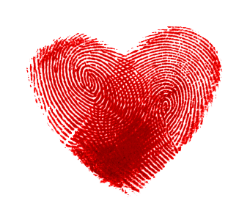 BE Heart        Smart
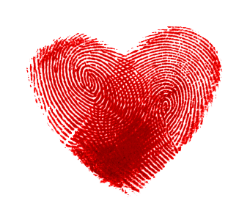 Jeroboam:
10 Tribes
Southern Kingdom
BE Heart        Smart
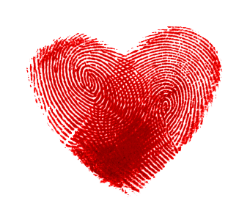 2 Kingdoms
=
Slavery again
Be prepared.  You’re up against far more than you can handle on your own.Ephesians 6:13ff
BE Heart        Smart
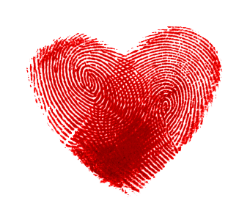 Don’t Underestimate the Battle
BE Heart        Smart
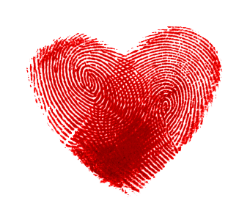 On Guard: 
Watch out for Arrogance, 
Self-interest
BE Heart        Smart
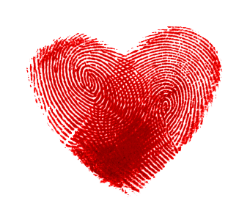 As heirs with Jesus, how we rule and reign in His Name matters!
BE Heart         Smart
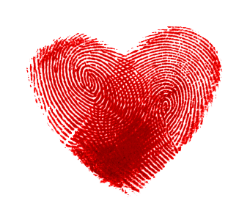